DATTAJIRAO KADAM ARTS, SCIENCE AND COMMERCE COLLEGE, ICHALKARANJIDepartment of PhysicsBachelor of Science part IiiPaper-XI: DSE-E3, Classical Mechanics and Classical ElectrodynamicsMOTION OF A RIGID BODY IN SPACE
RIGID BODY:
“A rigid body is a solid body in which deformation is zero or so small it can be neglected. The distance between any two given points on a rigid body remains constant in time regardless of external forces or moments exerted on it. A rigid body is usually considered as a continuous distribution of mass.”
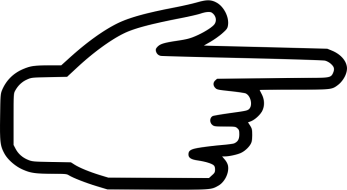 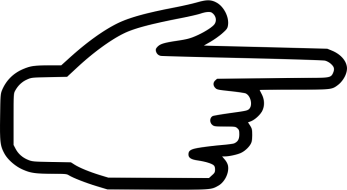 Rigid body
Non-Rigid body
CHARACTERISTICS OF RIGID BODY MOTION
All lines on a rigid body have the same angular velocity and the same angular acceleration. 

Rigid motion can be decomposed into the translation of an arbitrary point, followed by a rotation about the point.
EULER’S DYNAMICAL EQUATIONS
Leonhard Euler
Leonhard Euler15 April 1707 – 18 September 1783) was a Swiss mathematician, physicist, astronomer, geographer, logician and engineer who made important and influential discoveries in many branches of mathematics.

Amongst his many discoveries and developments, Euler is credited for introducing the Greek letter pi.
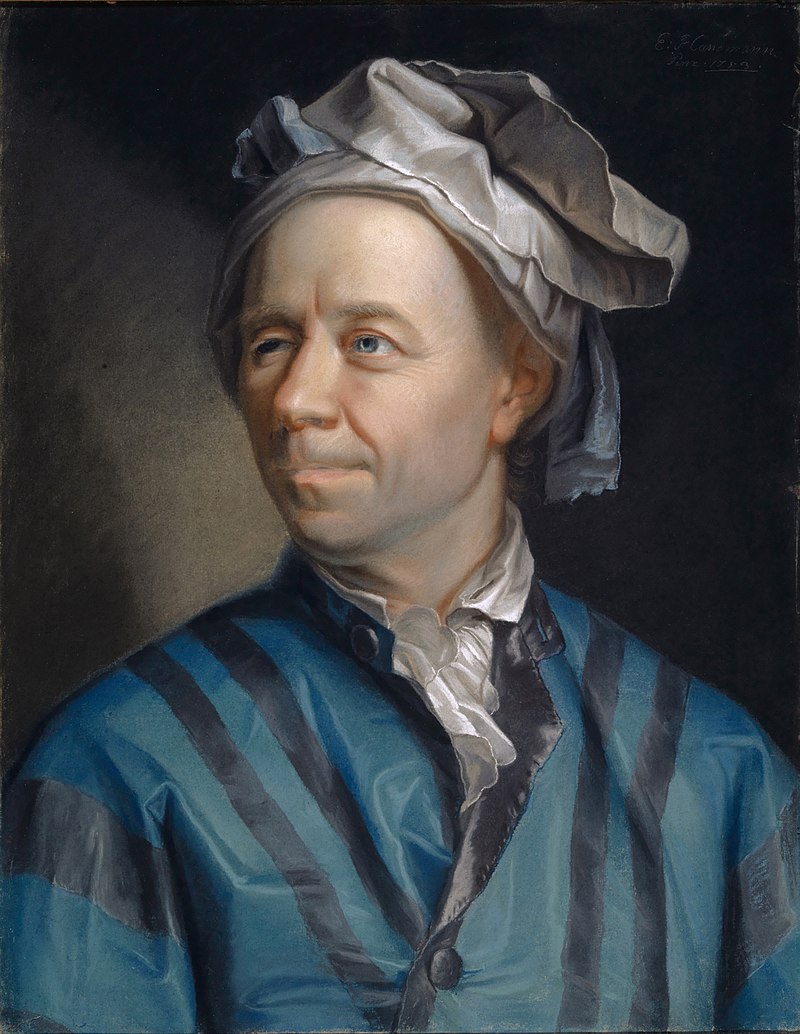 ---------1
DEDUCTIONS FROM EULER’S EQUATIONS
GENERAL MOTION 
OF A 
RIGID BODY
General Motion = Translational Motion + Rotational Motion
TRANSLATIONAL MOTION 
 “The motion by which a body shifts from one point in space to another.”  Or 
“A body moves along a line without any rotation. The line may be straight or curved.”

Example: A bullet fired from a gun, Ferris wheel etc.
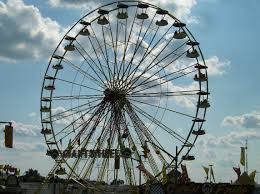 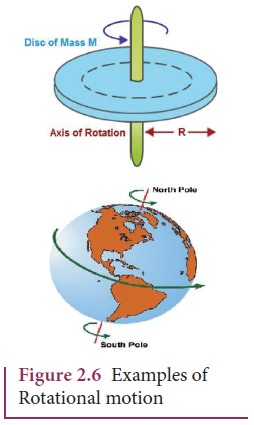 ROTATIONAL MOTION
  “ A kind of motion in which the body follows a curved path.” 

“The spinning motion of a body about its axis”

Example, the wheel of the car , Earth etc.
------------ (1)
------------ (2)
F = v
------------ (3)
------------ (4)
------------ (5)
K.E + P.E = Total  Energy
ANY QUESTION
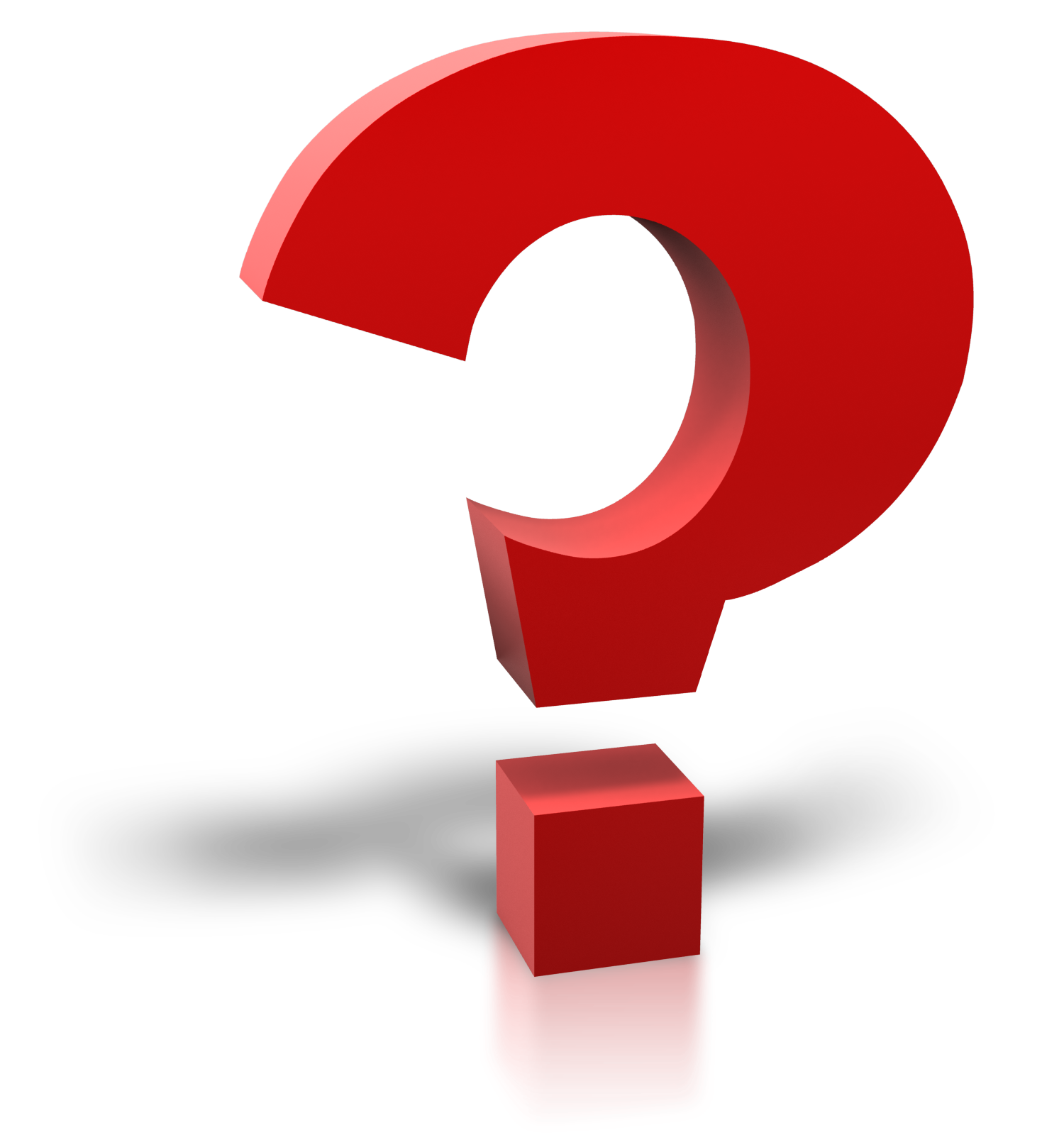 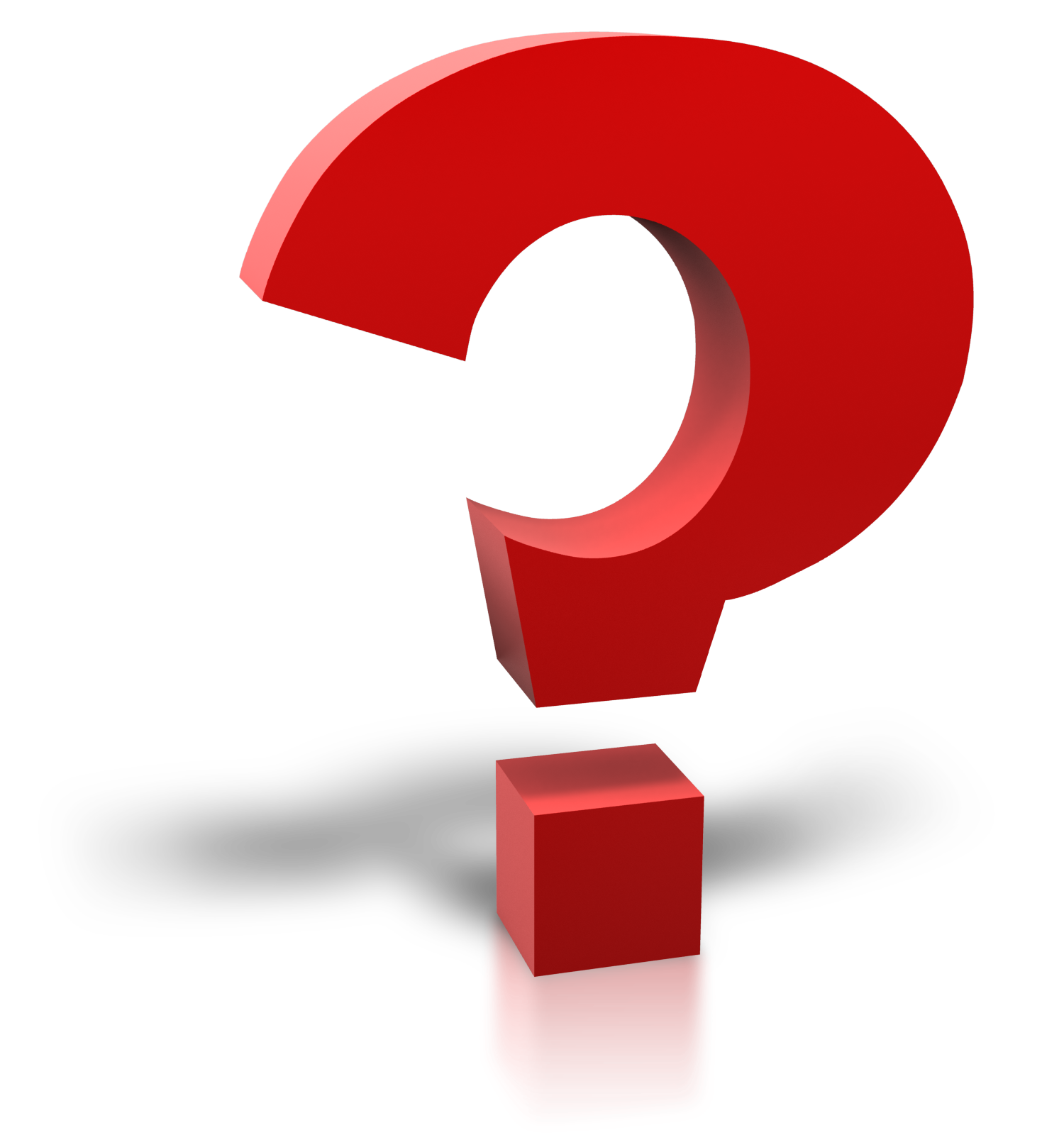 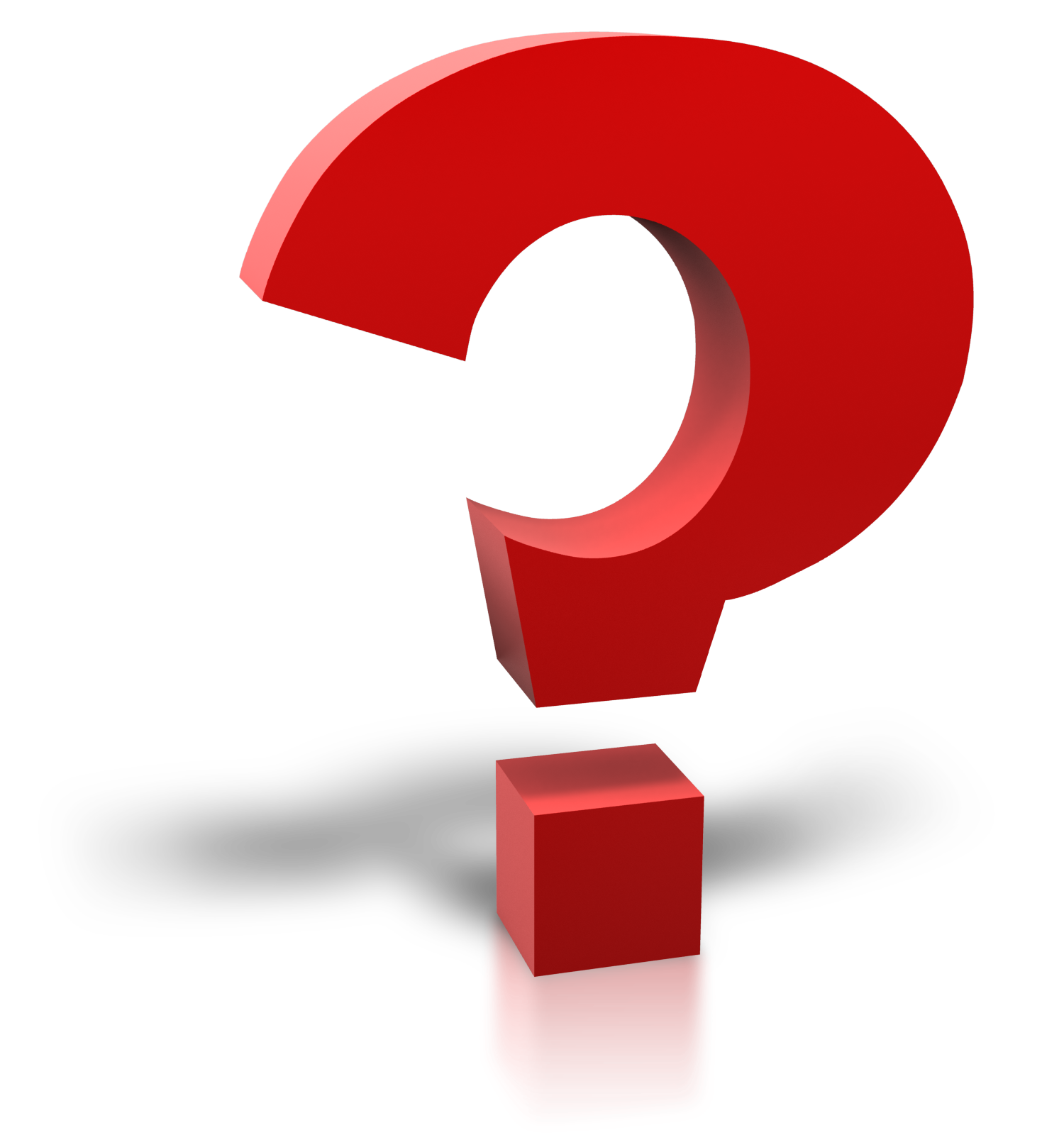 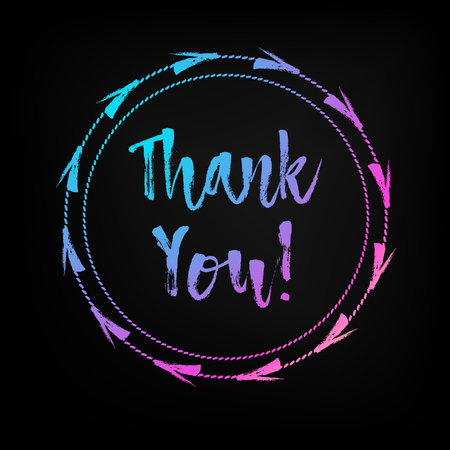